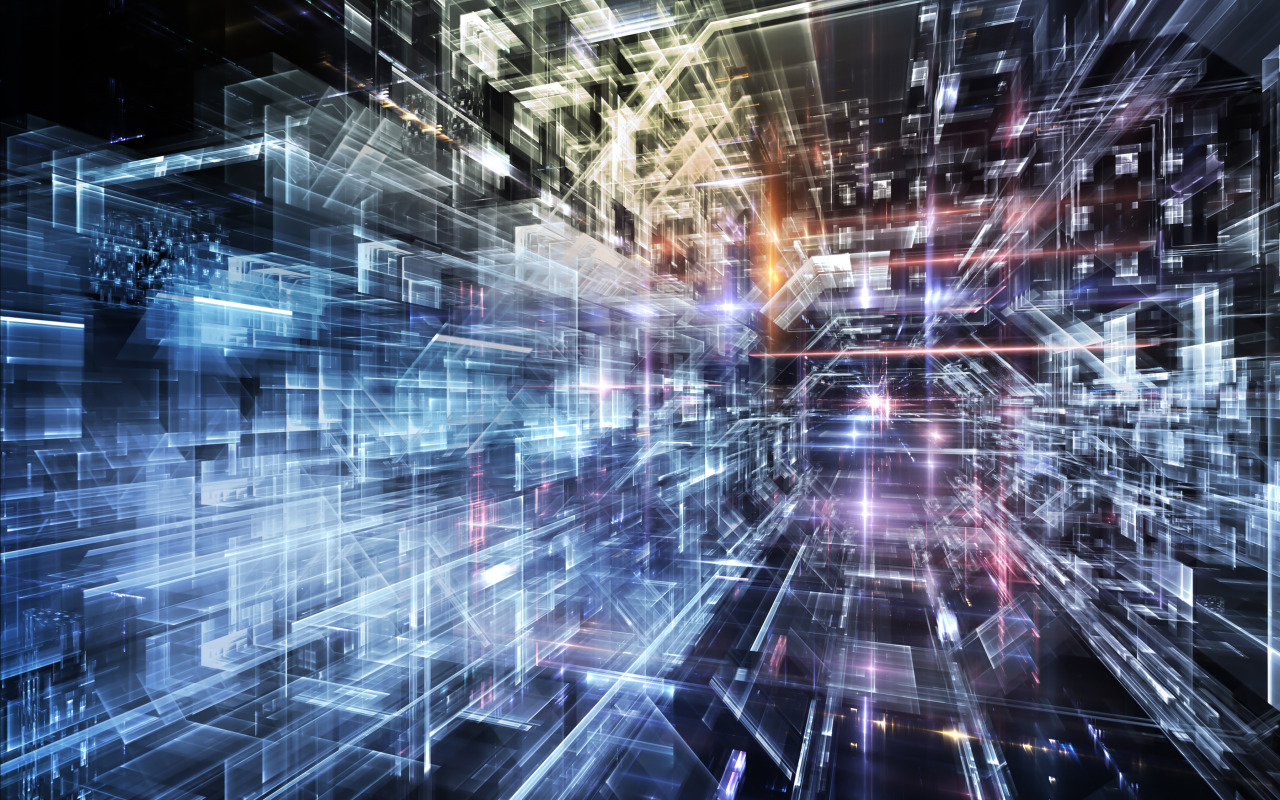 STIR/Shaken: Mitigating Illegal Robocalling and Caller ID Scams
Dave Frigen
STI-GA  Board Member 
Wabash Communications
Louisville, IL
June 10, 2019
STIR vs. SHAKEN
STIR refers to base Internet standard for call signing and call verification over Internet Protocol (IP) that was developed by the Internet Engineering Task Force (IETF). 
SHAKEN (Secure Handling of Asserted information using toKENs) is a secure telecommunications call standard that was developed by the ATIS/SIP Forum IP-NNI Task Force that specifies the use of STIR technology use in an IP-based service provider’s voice network
2
Overview of Secure Telephone Identity (STI) Initiative
Problem Statement
Where and How It Began; Where We Are Now
Federal and State Government Priority
SHAKEN Protocol
Functional Elements
Attestation Levels
3
Caller ID
Originating service provider  inserts Caller ID in network signalling
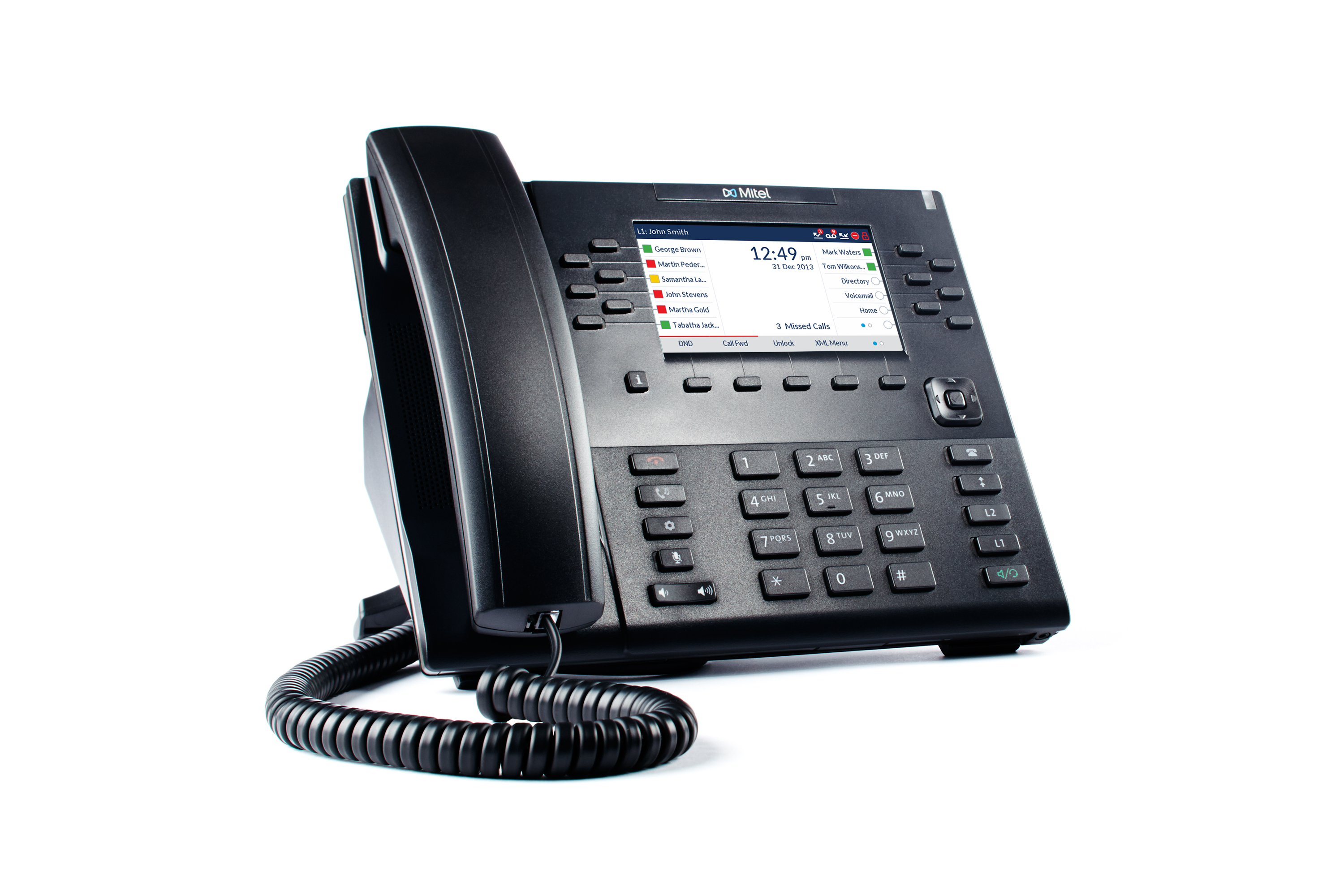 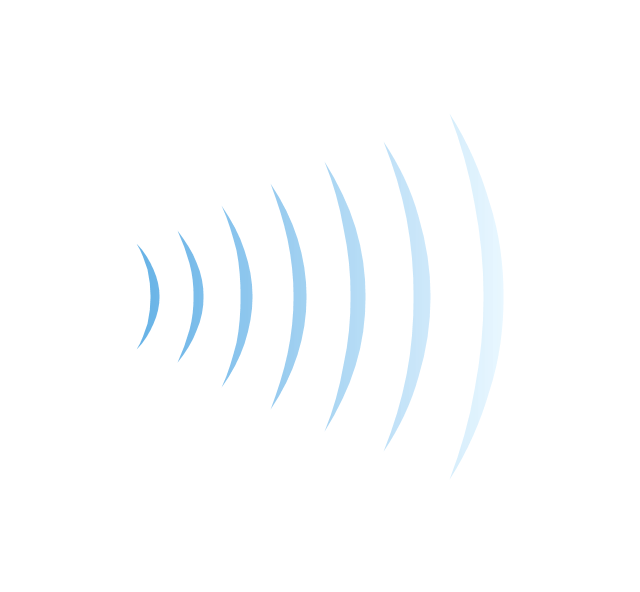 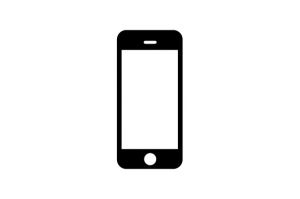 Service Provider
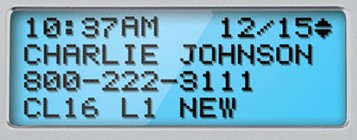 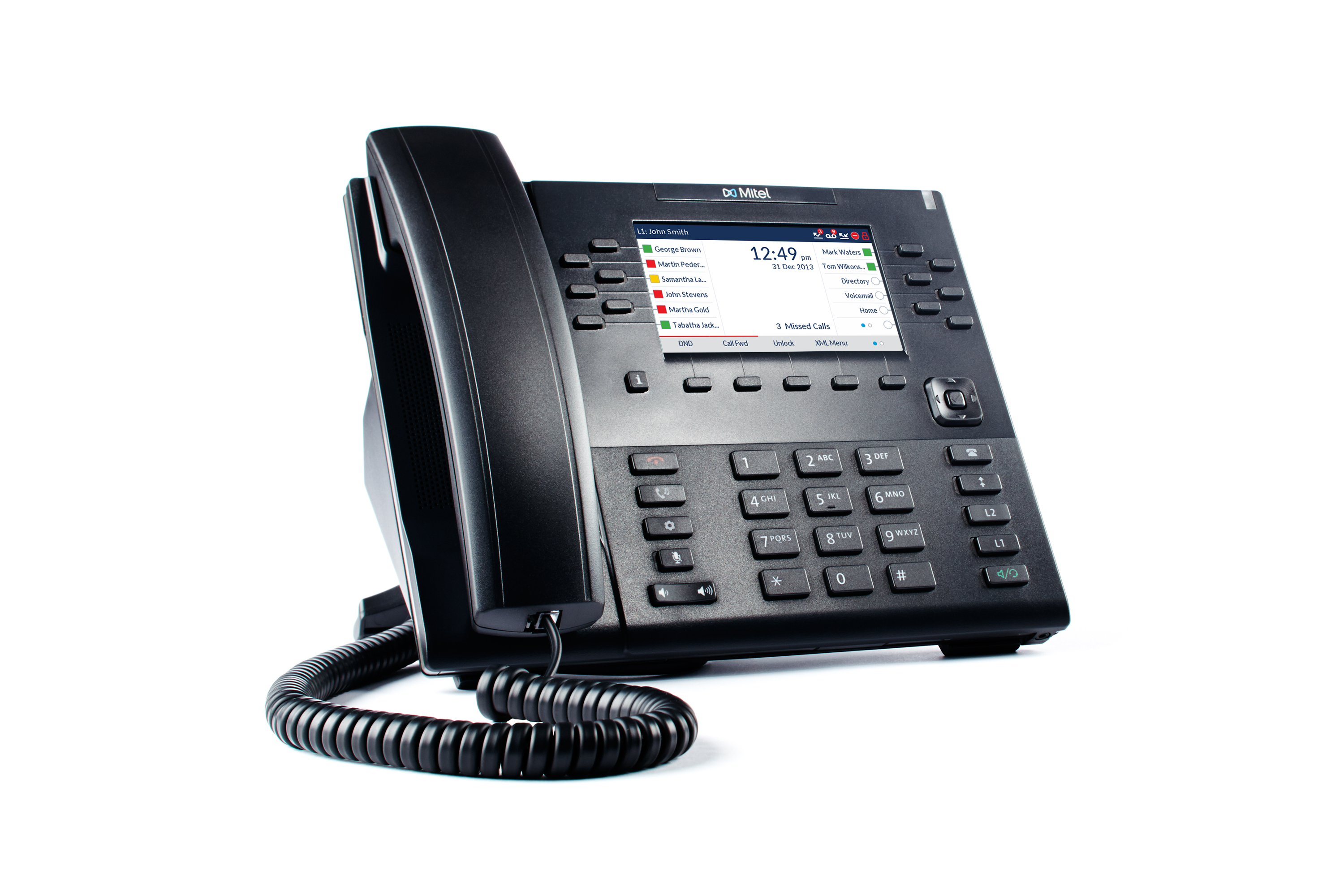 Problem Statement
4
Caller ID - Enterprise
Originating service provider inserts Caller ID in network signalling
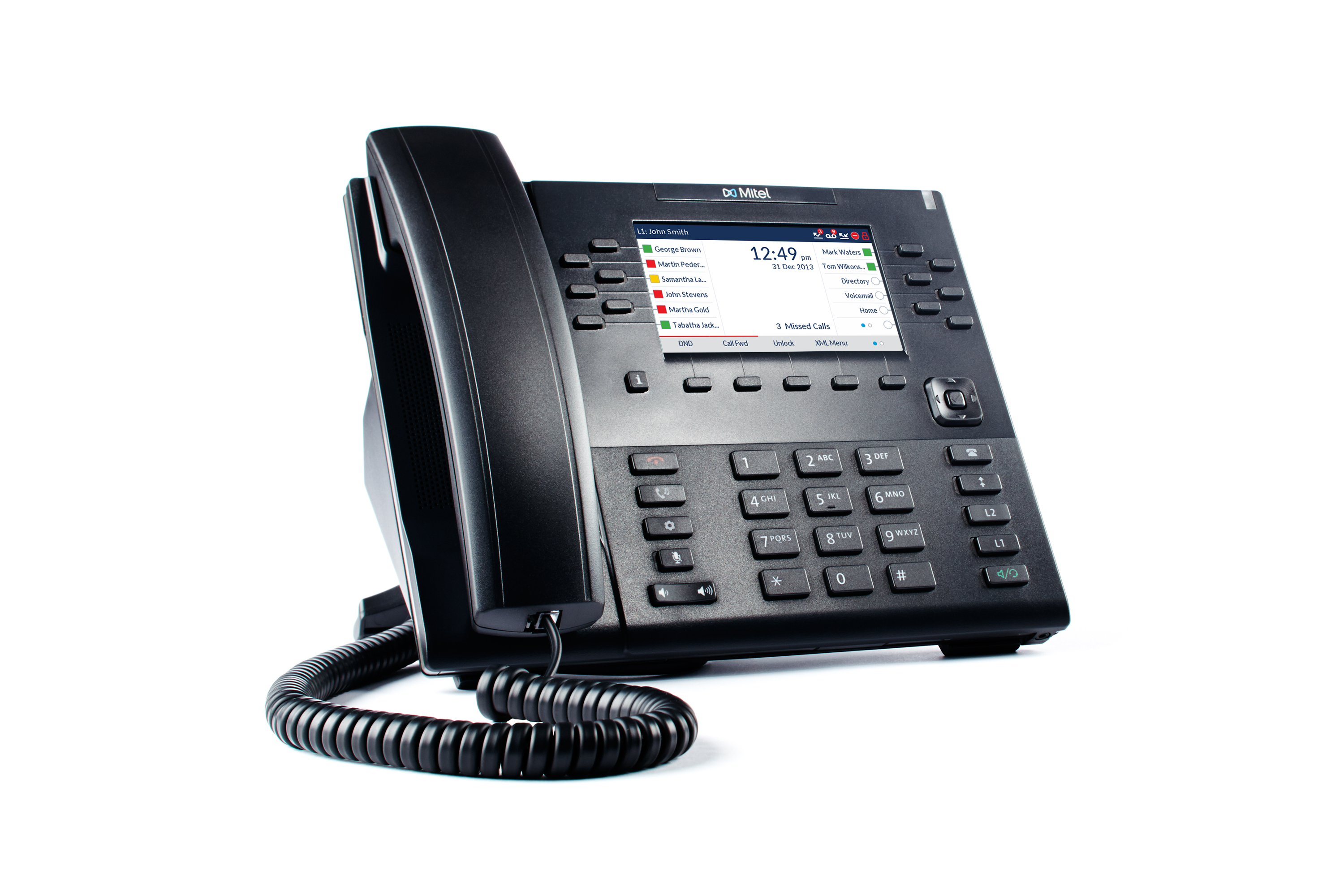 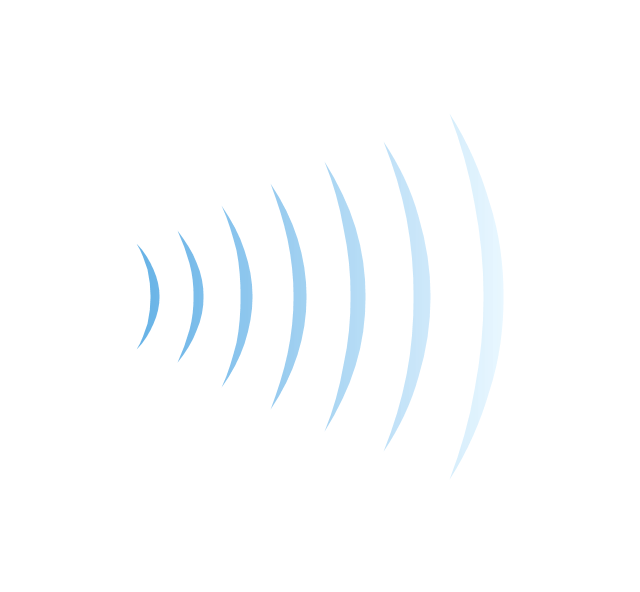 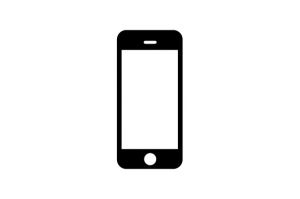 Service Provider
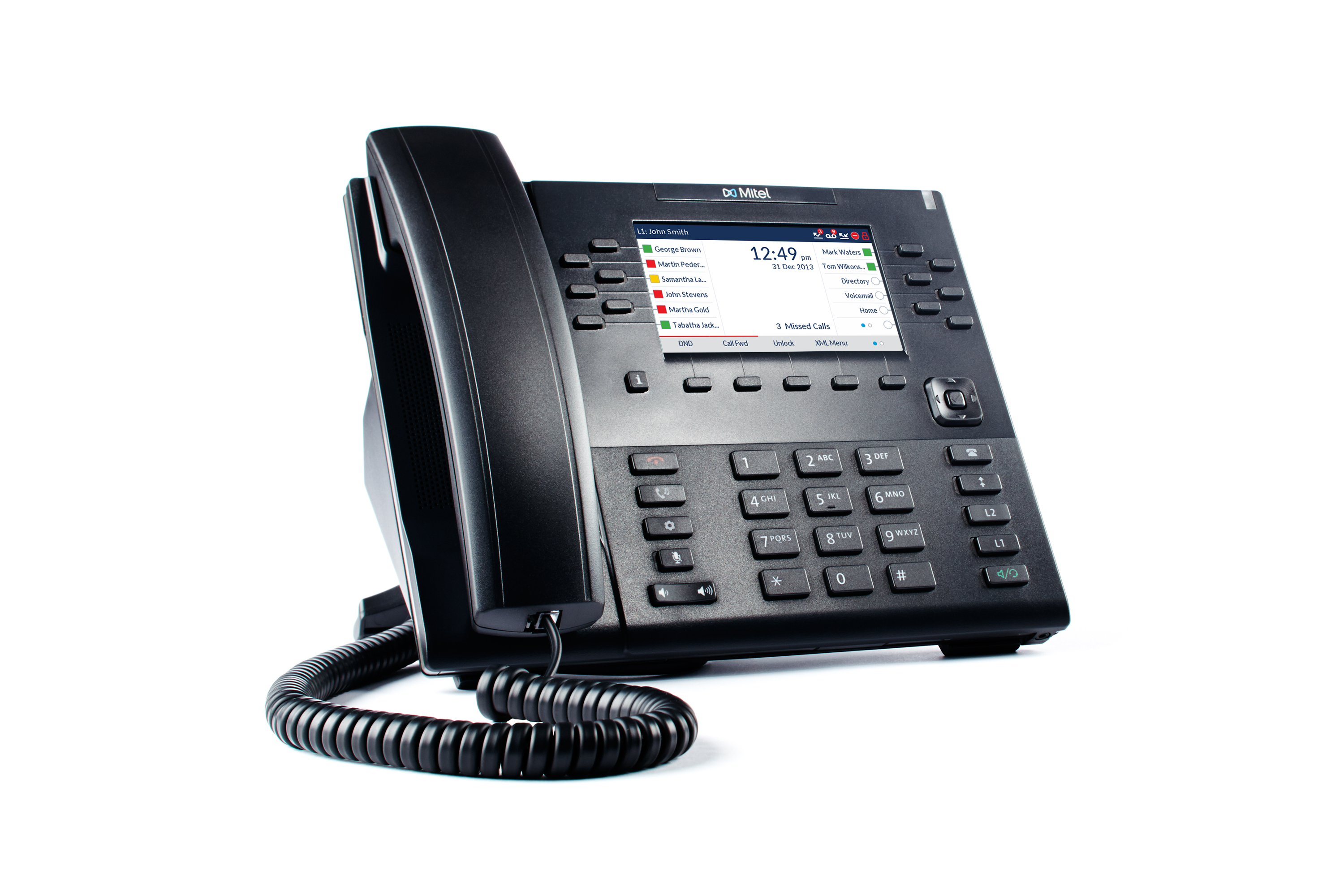 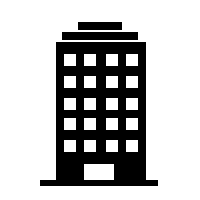 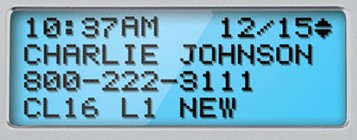 Enterprise inserts Caller ID at PBX
Originating service provider generally doesn’t validate
Caller ID for enterprise
5
Caller ID Spoofing: The Problem
Open source IP-PBX
inserts Caller ID
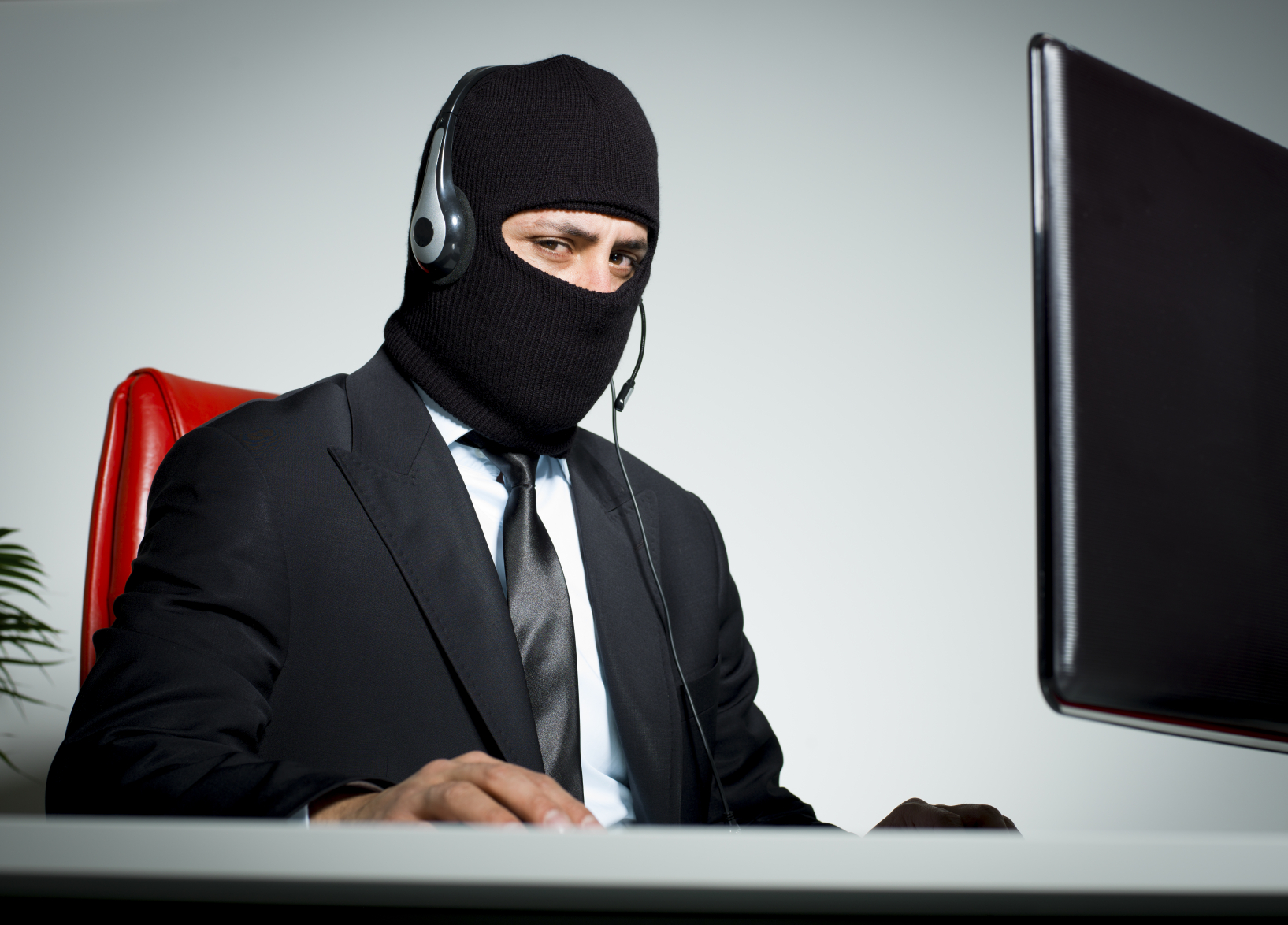 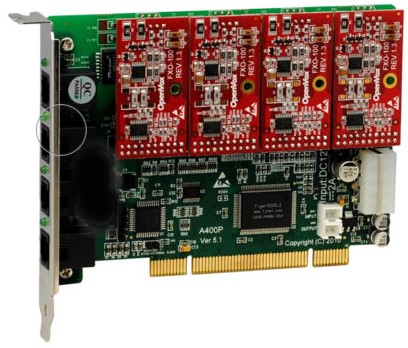 Service Provider
Internet
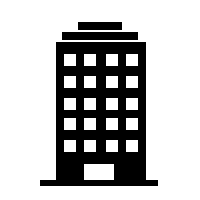 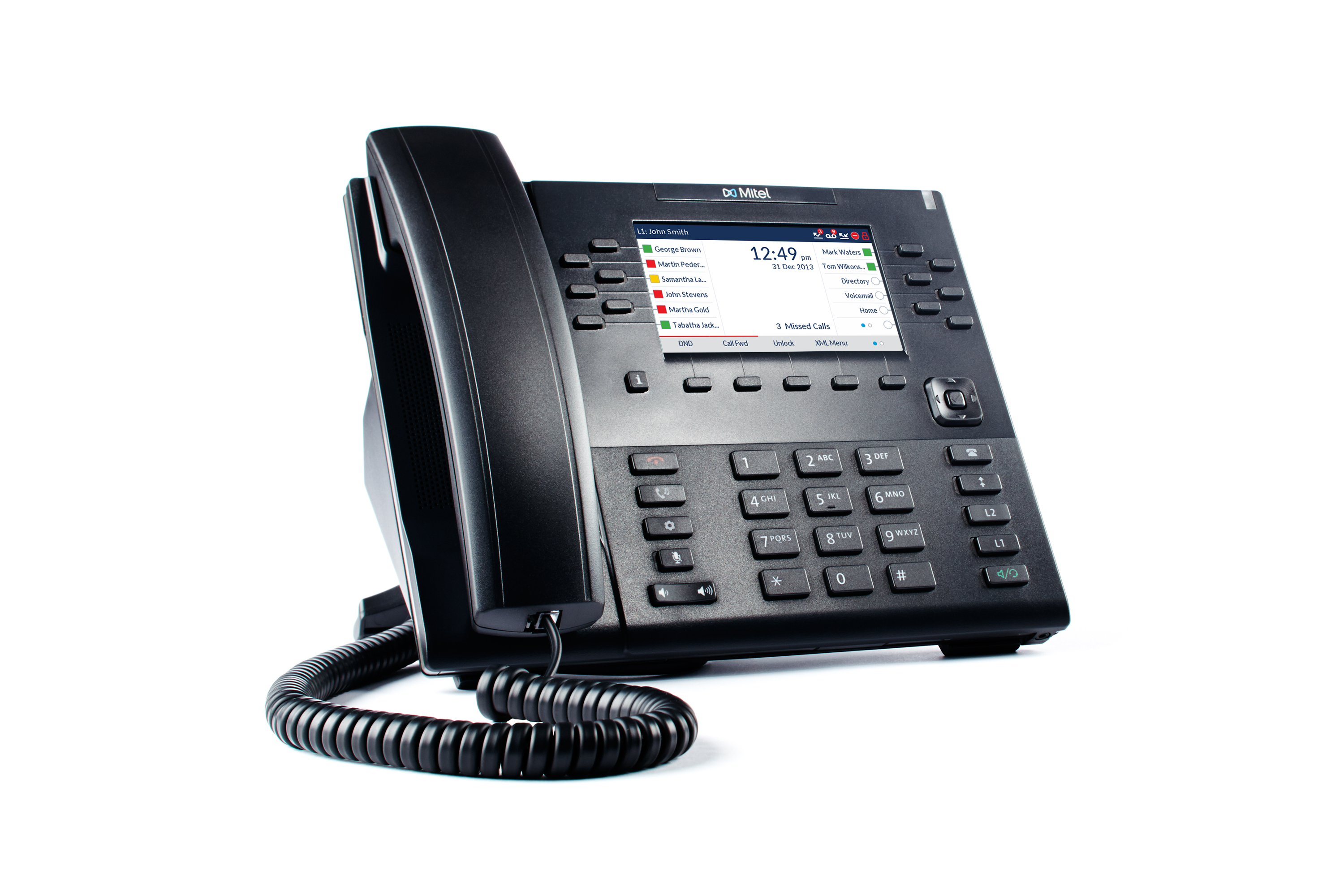 Call center agent could be anywhere…
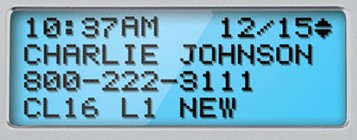 Call appears to originate locally
6
Caller ID Spoofing: The Problem
Open source IP-PBX
Inserts Caller ID
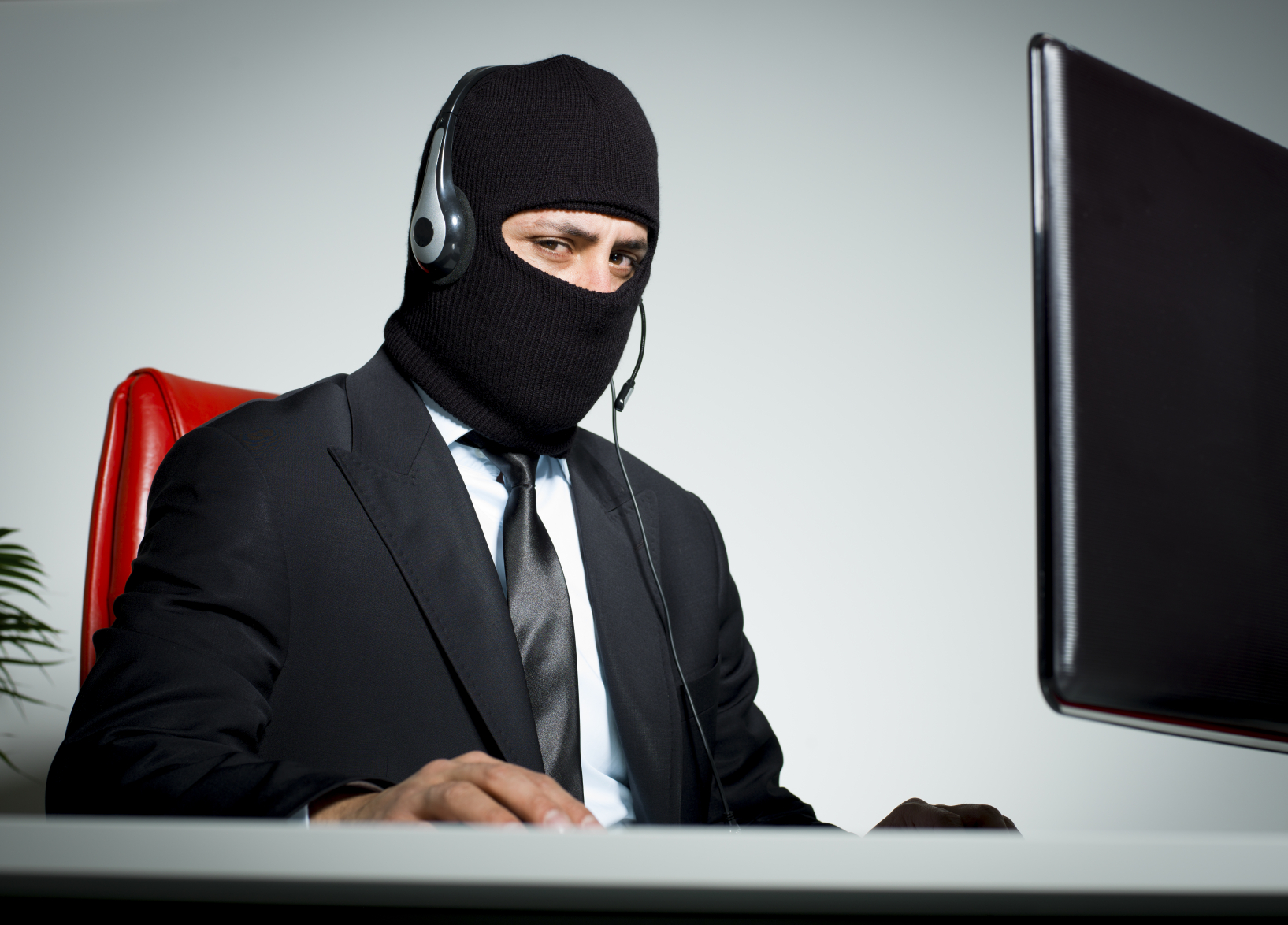 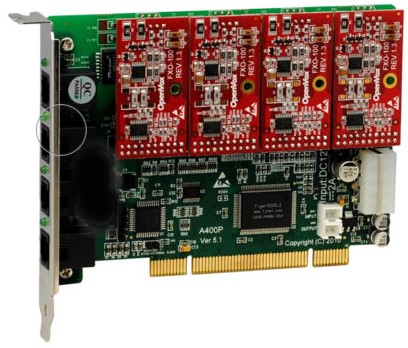 Internet
Service Provider
Service Provider
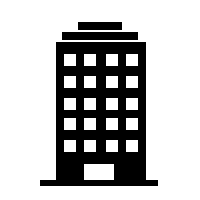 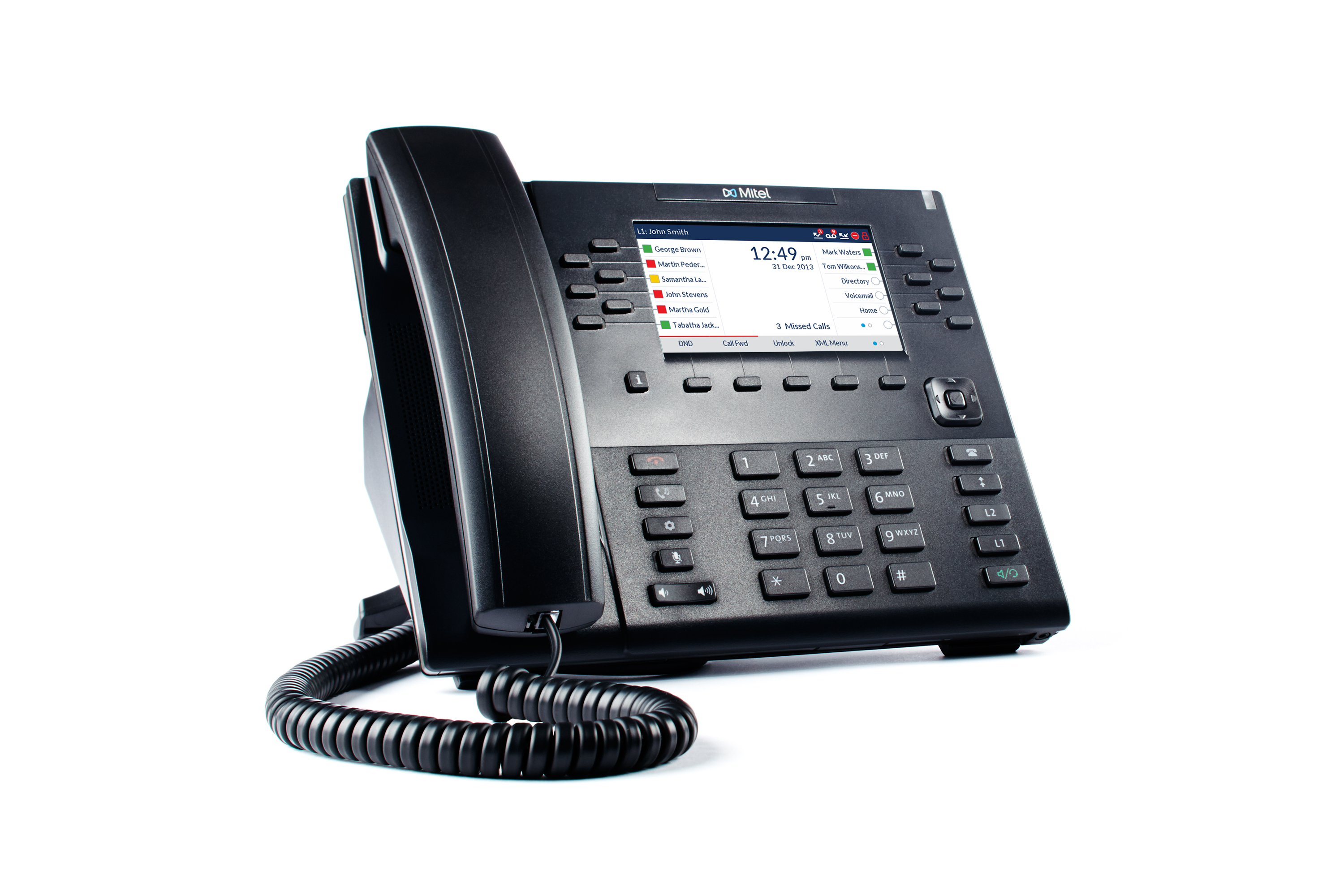 Call center agent could be anywhere…
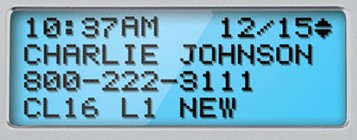 Routing through multiple service providers further complicates matters
7
Verified…
202-555-0123
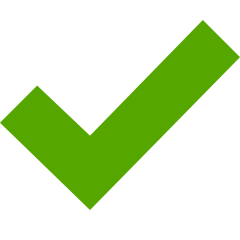 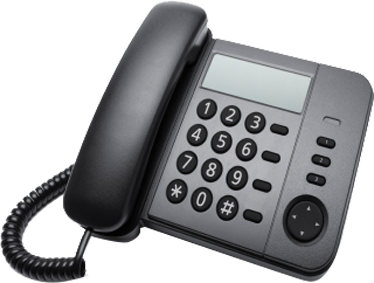 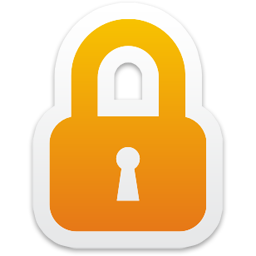 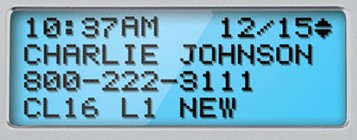 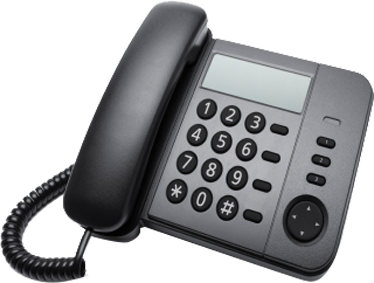 Dr. E.
202-555-0123
8
… Vs. Good
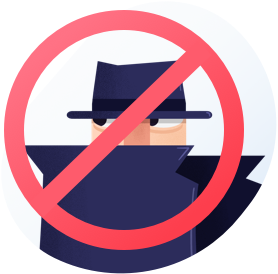 202-555-0123
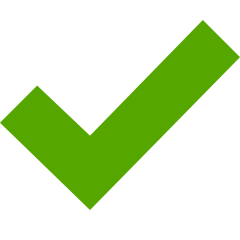 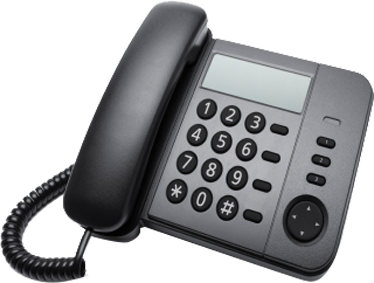 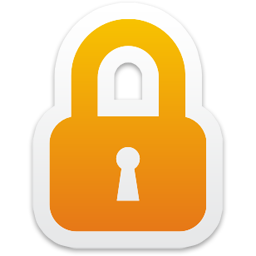 Just because a call is “verified” doesn’t mean it’s “good”
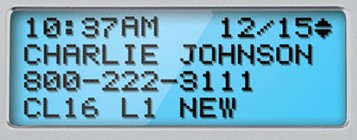 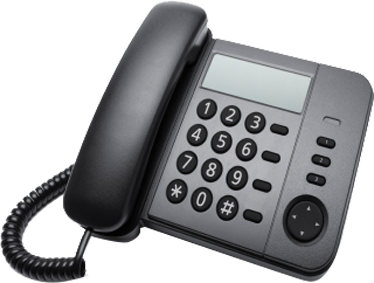 Dr. E.
202-555-0123
9
Overview
Problem Statement
Where And How It Began; Where We Are Now
Federal and State Government Priority
SHAKEN Protocol
Functional Elements
Attestation Levels
10
Where and How It Began
11
Where we are now?
On May 11, 2018 the Chief of the Wireline Competition Bureau sent a letter to the NANC indicating support for the CATA Working Group Recommendation 
ATIS was endorsed as the GA (General Authority) and members for the STI-GA Board were chosen.
The GA was officially launched on August 29, 2018, and quickly went to work developing an RFP for the Policy Administrator (PA)
The RFP was issued on November 14, 2018
In May 2019, the STI-GA announced the selection of iconectiv as the STI-PA
The GA is working with iconectiv to get the STI-PA implemented this year
12
North American Numbering Council
In December 2017, the FCC directed the NANC (North American Numbering Counsel) CATA (Call Authentication Trust Anchor) Working Group to recommend a Governance Authority (GA) structure and timeline 
On May 3, 2018, the CATA Working Group submitted its recommendation to the FCC 
The STI–GA should be industry driven 
Industry representation should be a broad, multi-stakeholder voluntary representation from the U.S. communications service provider sector 
The timeline calls for the Policy Administrator (PA) to be in place one year after the proposal is submitted to the Commission 
Service providers capable of signing and validating VoIP calls should implement the standard within one year of the report
13
Relationship: STI-GA Board and ATIS
Board must encompass all interests of the PSTN
  Chair -Linda Vandeloop, AT&T
  Vice Chair –Glenn Clepper, Charter Communications; appointed by NCTA
  Clinton Lee, Jackson Energy Authority; appointed by ACA
  Nathan Sutter, Nex-Tech Wireless; appointed by CCA
  Indra Chalk, T-Mobile; appointed by CTIA
  Greg Rogers, Bandwidth; appointed by INCOMPAS
  Dave Frigen, Wabash Communications; appointed by NTCA
  Chris Oatway, Verizon; appointed by US Telecom
  Gunnar Halley, Microsoft; appointed by the VON Coalition
  Michael Starkey, appointed by Western Telecommunications and TEXALTEL
  Tim Kagele, Comcast
  Darah Franklin, Google
14
Next Steps: the STI-PA and its Role
The STI-PA applies and enforces the rules as defined by the STI-GA
Verifies that a Service Provider (SP) meets the defined criteria for participation in the SHAKEN framework before issuing “Service Provider Code tokens” to the approved SP
Renews the Service Provider Code token as required, after verifying that the SP continues to meet the criteria to participate in the SHAKEN framework. The Service Provider Code token is used for authentication when the SP obtains Secure Telephone Identity (STI) certificates from an approved Secure Telephone Identity Certification Authority (STI-CA)
Approves STI-CAs and verifies that the STI-CA meets all requirements of its Certification Practice Statement to assess compliance with the Certificate Policy
Securely maintains a “trusted STI-CA” list and distributes this to all SPs participating in the SHAKEN ecosystem
15
Overview
Problem Statement
Where And How It Began; Where We Are Now
Federal and State Government Priority
SHAKEN Protocol
Functional Elements
Attestation Levels
16
Federal And State Government Priority
FCC letters to carriers
Nov 2018, Chairman Pai said: “Combatting illegal robocalls is our top consumer priority at the FCC. That’s why we need call authentication to become a reality—it’s the best way to ensure that consumers can answer their phones with confidence. By this time next year, I expect that consumers will begin to see this on their phones.”
June 6, 2019 FCC votes on Declaratory Ruling & Third Further Notice of Proposed Rulemaking
Creates safe harbor for blocking calls where caller ID fails and seeks input on the blocking of unsigned calls.
FCC July 11 Summit to gauge carrier STIR/SHAKEN implementation plans
State Attorneys General file letter with FCC
Oct 2018, 35 State AGs said: “We strongly recommend the FCC explore ways to encourage all domestic and international service providers to aggressively implement STIR/SHAKEN.”
17
Federal and State Government Priority
Pending Federal Legislation
S.3655 the Telephone Robocall Abuse Criminal Enforcement and Deterrence (TRACED) Act passed by Senate in May 2019.
Mandate adoption of call authentication technology (STIR/SHAKEN) for all IP-based providers.
Raises fines to $10,000 per call and extends statute of limitations to 3 years.
Requires FCC to initiate a rulemaking to protect subscribers from unwanted calls or texts from callers using unauthenticated numbers
HR.946 Stopping Bad Robocalls Act introduced by Congressman Pallone (D) pending in Congress
Mandate adoption of call authentication technology (STIR/SHAKEN) for all providers
Expands FCC enforcement authorities against violations of the TCPA
Redefines robocalls to mean call or text message sent
18
Overview
Problem Statement
Where And How It Began; Where We Are Now
Federal and State Government Priority
SHAKEN Protocol
Functional Elements
Attestation Levels
19
Key Insights Behind SHAKEN
The originating carrier always knows something about the call origination
Sometimes the carrier knows/controls the number in Caller ID:
Mobile phone authenticates with the network
Landlines are hard-wired to the switch
Sometimes the carrier knows the customer, but allows the PBX to insert Caller ID:
Enterprise PBX could display receptionist number for all outgoing calls
Call center could display toll free number, or local callback number
Sometimes the carrier only knows the entry point into their network
The problem: Today there isn’t a secure mechanism for the originating carrier to communicate this information to the terminating carrier
SHAKEN was designed to provide a secure mechanism for this
20
SHAKEN “101”
The essence of SHAKEN is:
Originating service provider creates digital signature based on what it knows about the call origination:
The customer and their right to use the number, or
The customer (but not the number), or
The point it enters their network

Assign “origid” to uniquely identify the call origination
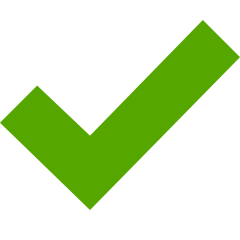 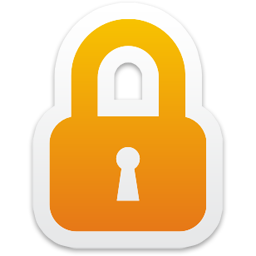 Originating
Carrier
Terminating
Carrier
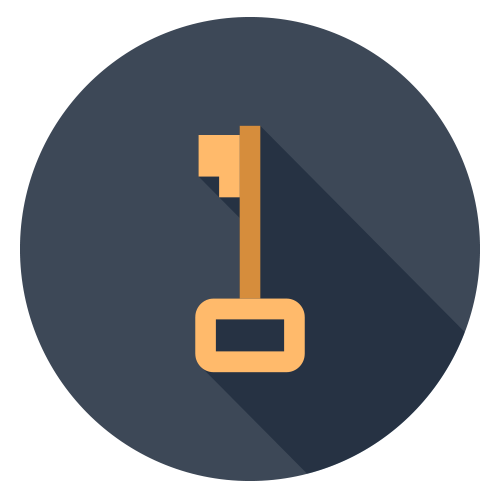 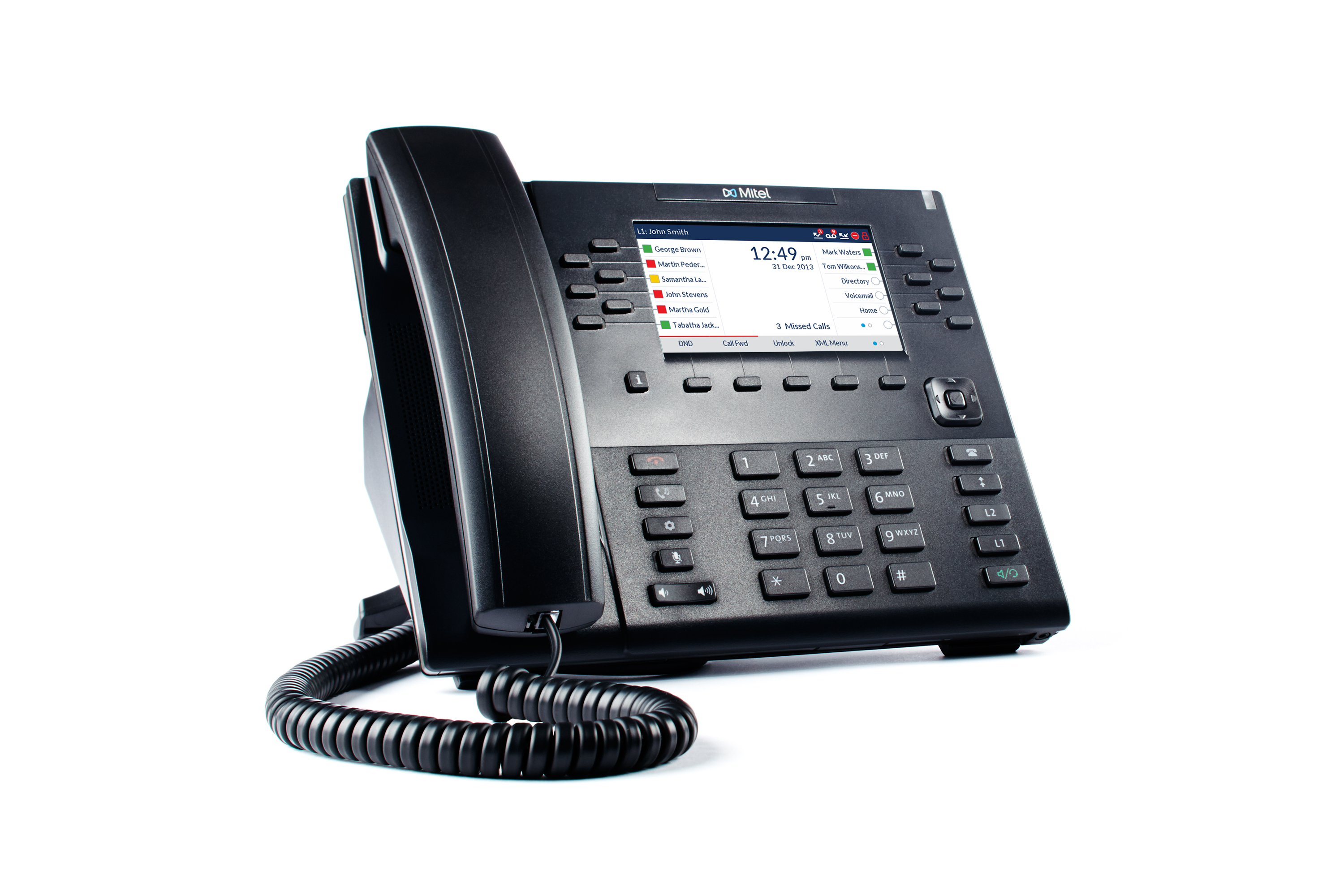 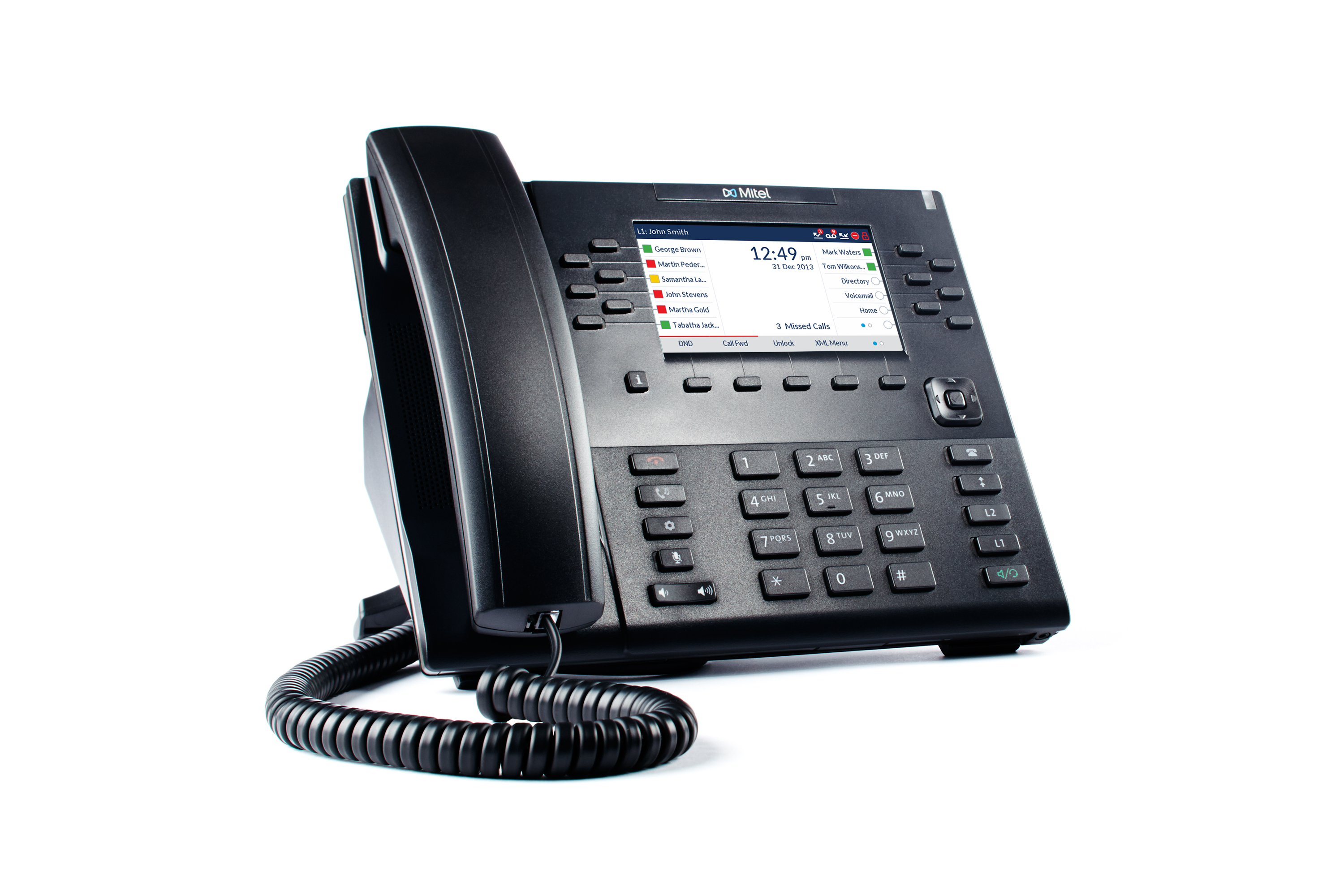 Verification of 
SHAKEN “PASSporT”
Create digital signature: SHAKEN “PASSporT”
21
SHAKEN – Published January 2017
Mechanism to sign calling party information, including attestation claims and origid, to generate PASSporT token.
(Authentication Server)
Mechanism to verify signature and validate PASSporT claims.
(Verification Server)
(Certificate Repository)
STI - CR
STI - AS
STI - VS
SIP
Proxy
SIP
Proxy
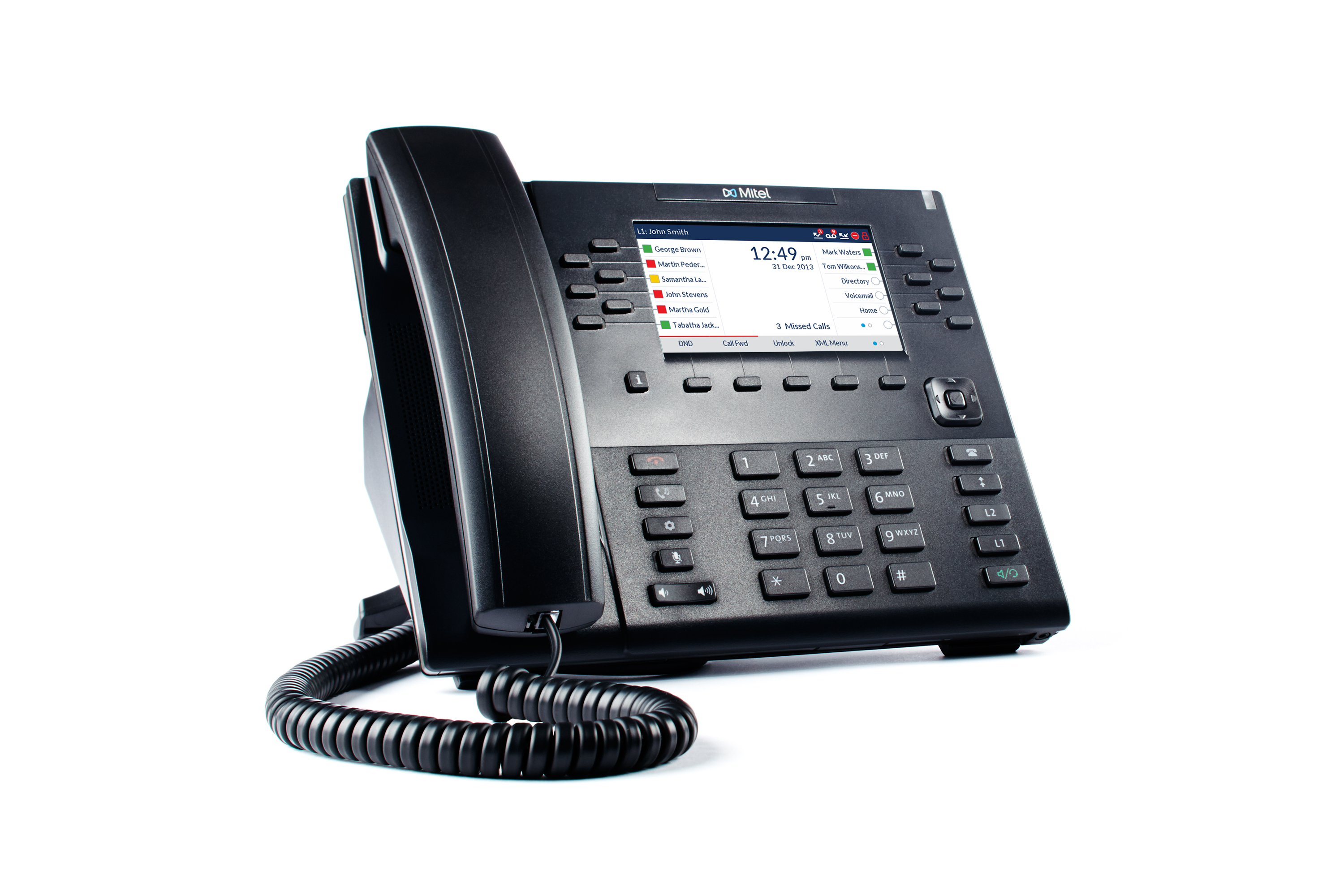 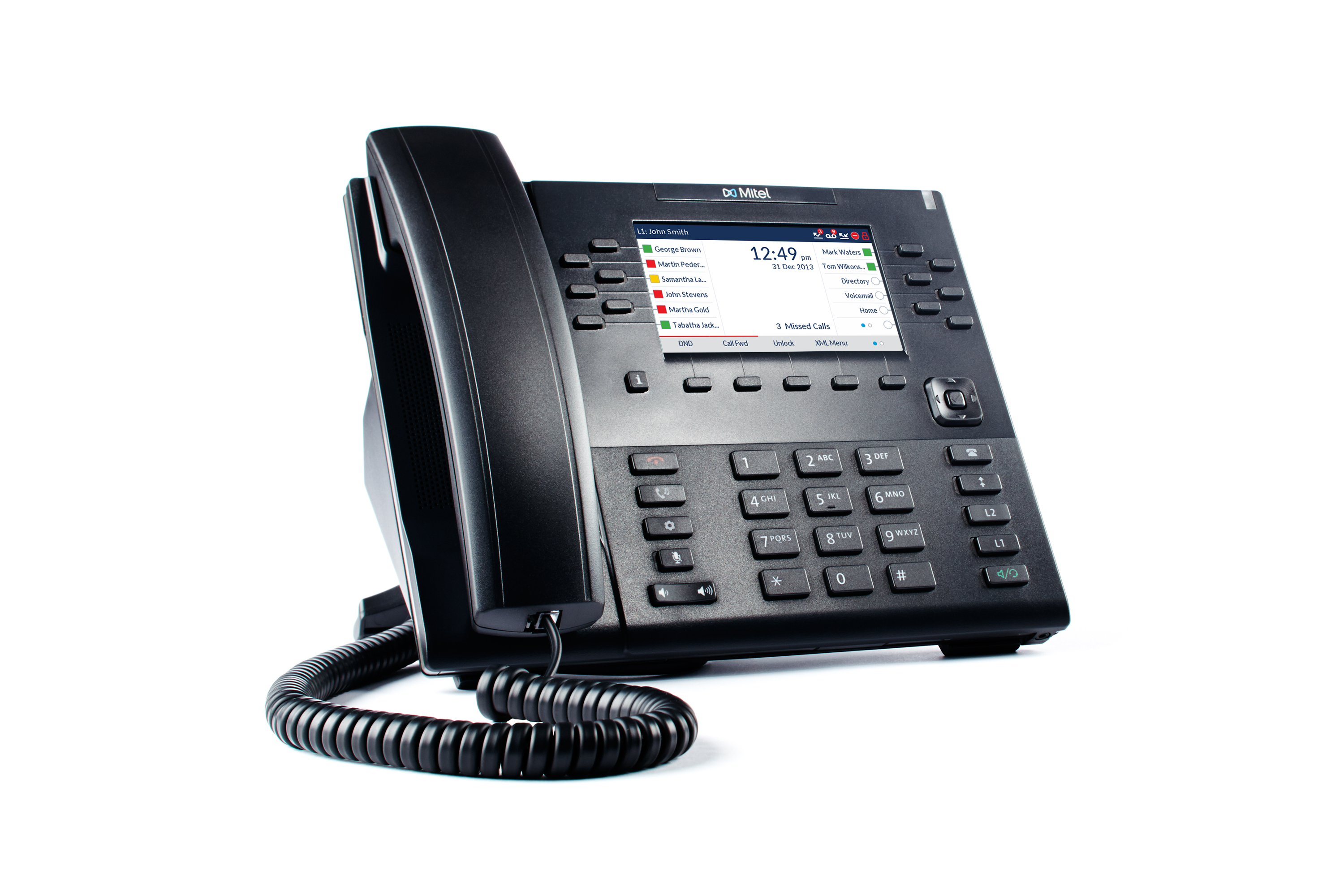 On-the-wire encoding of PASSporT token in SIP Identity header. 
(Session Initiated Protocol)
ATIS-1000074: Signature based Handling of Asserted information using ToKENs (i.e., SHAKEN)
22
SHAKEN Attestation Claims – Full Attestation
Full attestation: The signing provider shall satisfy all of the following conditions:
Is responsible for the origination of the call onto the IP based service provider voice network
Has a direct authenticated relationship with the customer and can identify the customer 
Has established a verified association with the telephone number used for the call 
NOTE 1: The signing provider is asserting that their customer can “legitimately” use the number that appears as the calling party (i.e., the Caller ID). …but they are not asserting that the call is actually from the number that appears as the calling party (i.e., SHAKEN allows “legitimate” spoofing)
NOTE 2: Although it will impact reputation, ultimately, it is up to service provider policy to decide what constitutes “legitimate right to assert a telephone number”
From ATIS-1000074
23
[Speaker Notes: From ATIS-1000074
NOTE 1: The signing provider is asserting that their customer can “legitimately” use the number that appears as the calling party (i.e., the Caller ID). The legitimacy of the telephone number(s) the originator of the call can use is subject to signer-specific policy, but could use mechanisms such as the following:  The number was assigned to this customer by the signing service provider.  This number is one of a range of numbers assigned to an enterprise or wholesale customer.  The signing service provider has ascertained that the customer is authorized to use a number (e.g., by business agreement or evidence the customer has access to use the number). This includes numbers assigned by another service provider.   The number is not permanently assigned to an individual customer but the signing provider can track the use of the number by a customer for certain calls or during a certain timeframe. 
 
NOTE 2: Ultimately it is up to service provider policy to decide what constitutes “legitimate right to assert a telephone number” but the service provider’s reputation may be directly dependent on how rigorous they have been in making this assertion.]
SHAKEN Attestation Claims – Partial Attestation
Partial attestation: The signing provider shall satisfy all of the following conditions:
Is responsible for the origination of the call onto its IP-based voice network
Has a direct authenticated relationship with the customer and can identify the customer
Has NOT established a verified association with the telephone number being used for the call
NOTE: When partial attestation is used, each customer will have a unique origination identifier created and managed by the service provider, but the intention is that it will not be possible to reverse engineer the identity of the customer purely from the identifier or signature …  allows data analytics to establish a reputation profile and assess the reliability of information asserted by the customer assigned this unique identifier. Also … for forensic analysis or legal action where appropriate
24
From ATIS-1000074
[Speaker Notes: From ATIS-1000074
NOTE: When partial attestation is used, each customer will have a unique origination identifier created and managed by the service provider, but the intention is that it will not be possible to reverse engineer the identity of the customer purely from the identifier or signature. As described in section 5.2.4, the unique origination identifier allows data analytics to establish a reputation profile and assess the reliability of information asserted by the customer assigned this unique identifier. The identifier also provides a reliable mechanism to determine the customer for forensic analysis or legal action where appropriate.]
SHAKEN Attestation Claims – Gateway Attestation
Gateway attestation: The signing provider shall satisfy all of the following conditions:
Is the entry point of the call into its VoIP network
Has no relationship with the initiator of the call (e.g., international gateways)
NOTE: The token will provide a unique origination identifier of the node in the “origid” claim (The signer is not asserting anything other than “this is the point where the call entered my network”)
25
From ATIS-1000074
SHAKEN Functions
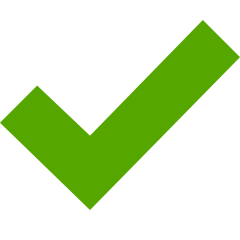 Authentication
STI - CR
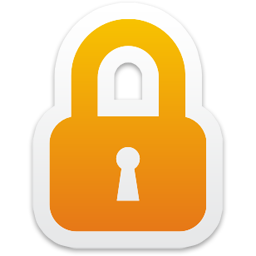 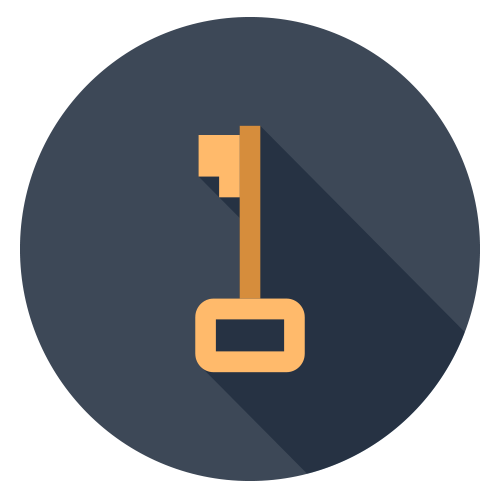 Verification
STI - AS
STI - VS
SIP
Proxy
SIP
Proxy
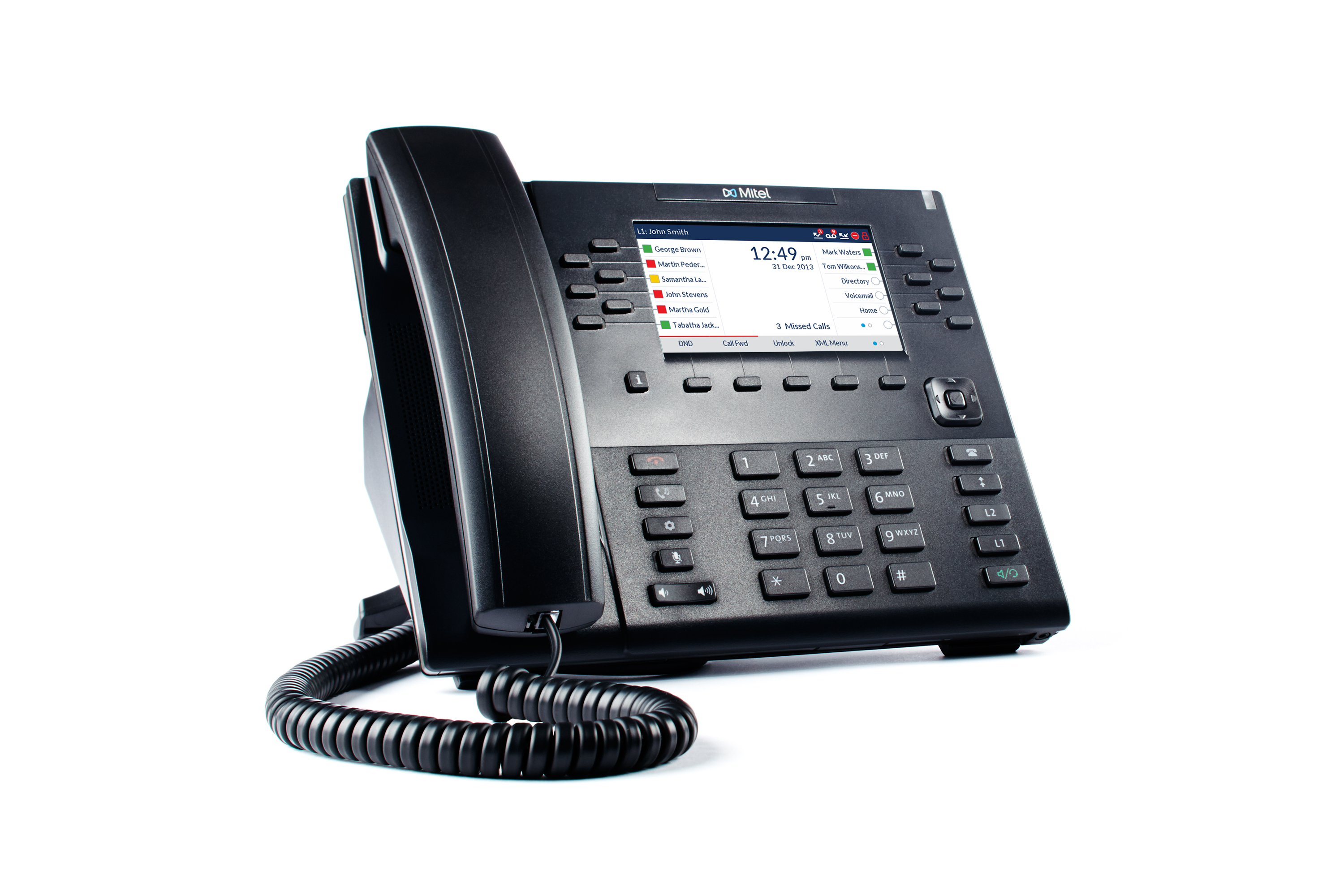 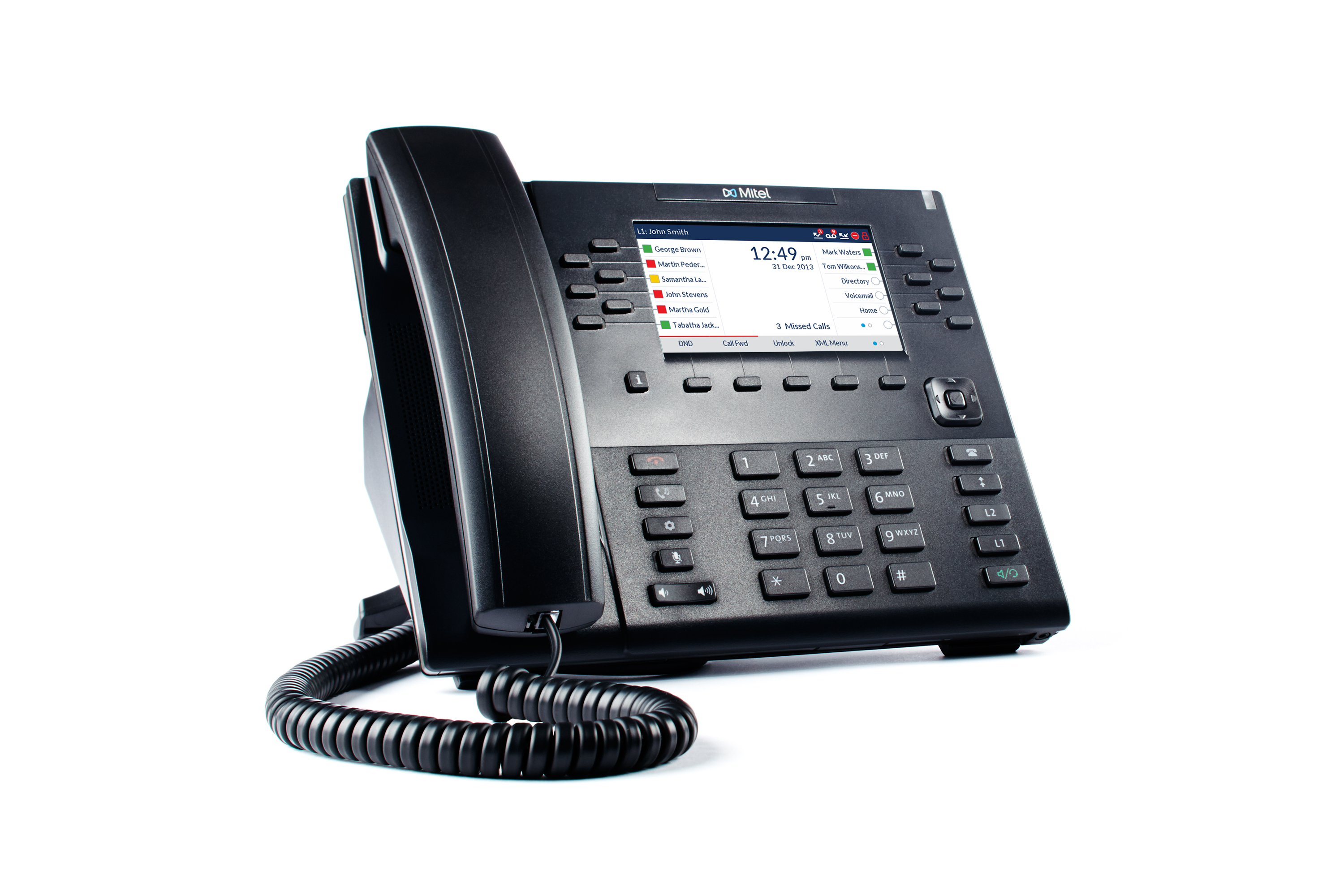 *IP Network only, no workaround for TDM yet.
26
SHAKEN Example: Full/Partial Attestation
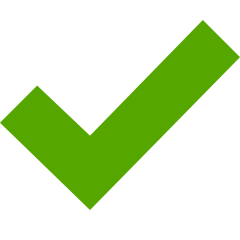 SHAKEN Attestation
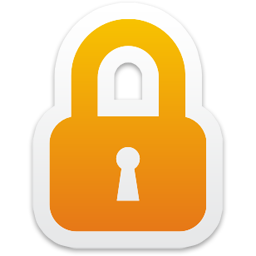 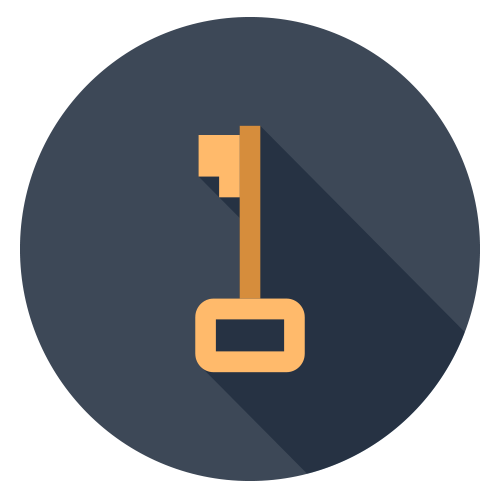 Service Provider (IMS)
STI - AS
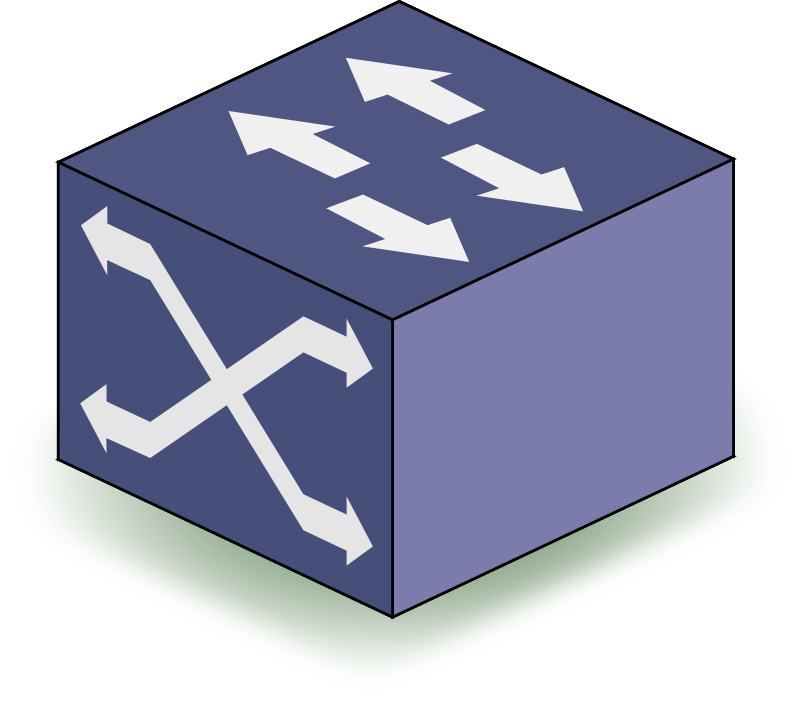 STI - VS
Service Provider (IMS)
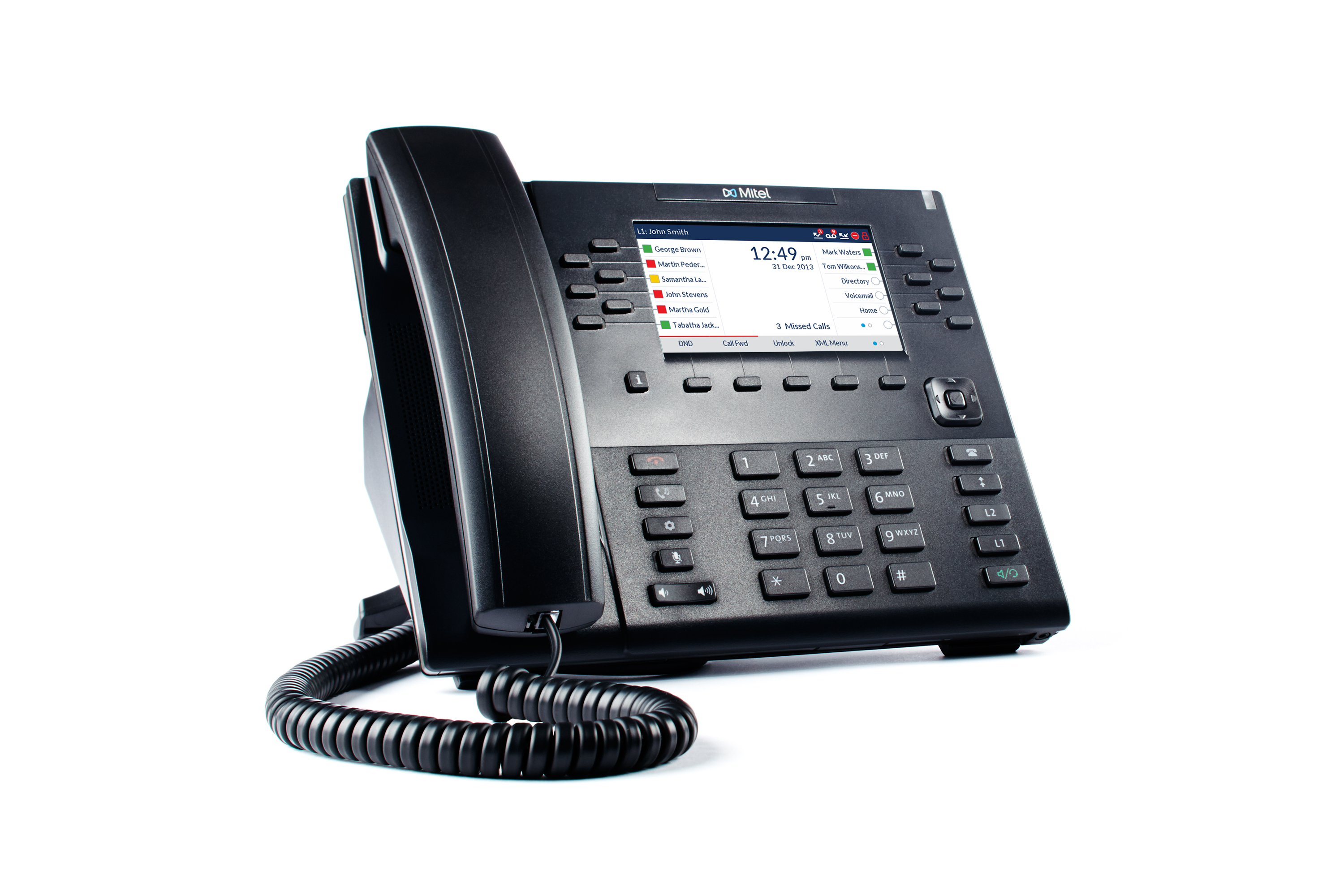 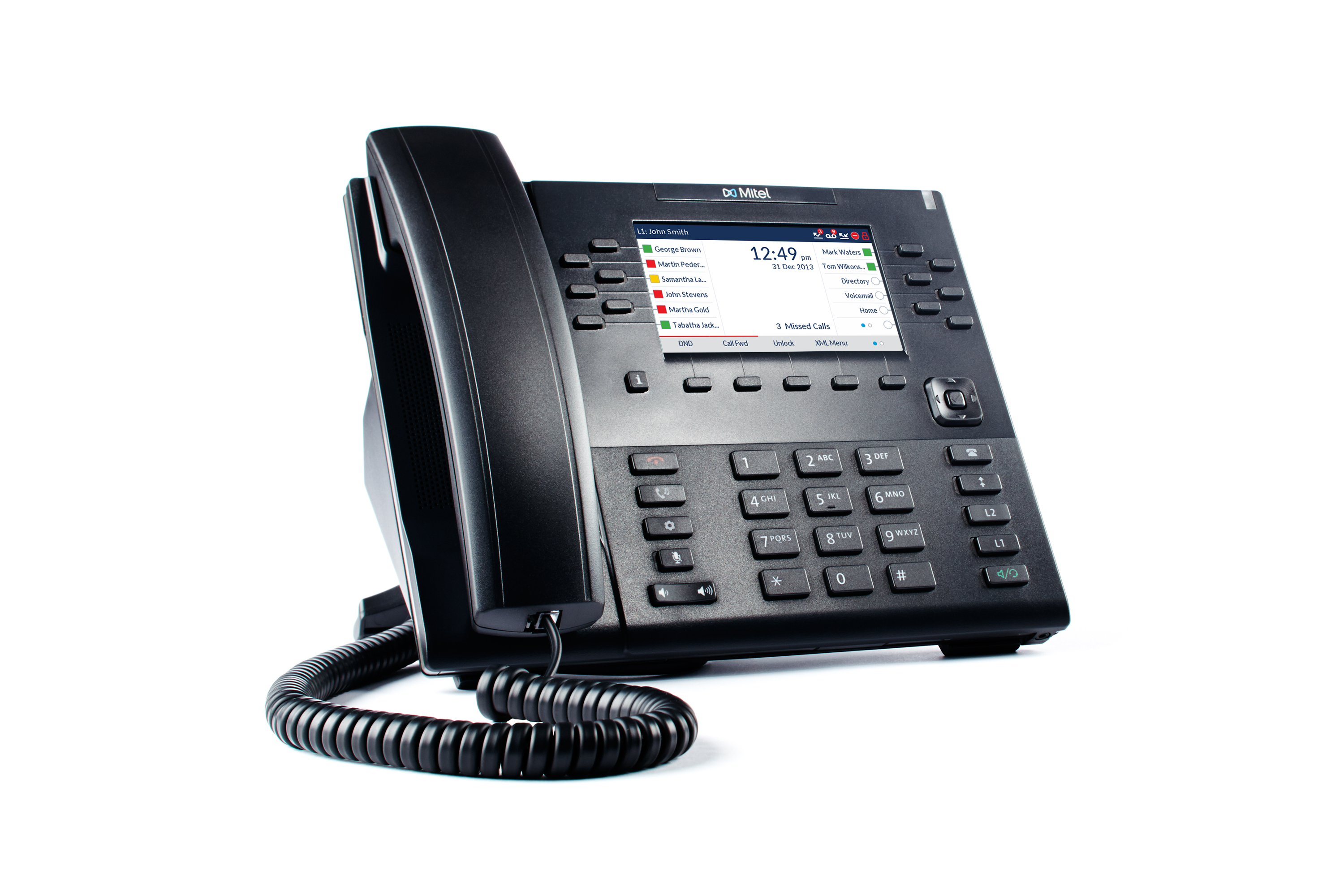 *IP Network only, no workaround for TDM yet.
27
SHAKEN Example: GW Attestation
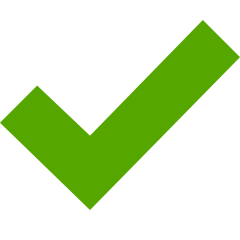 GW Attestation
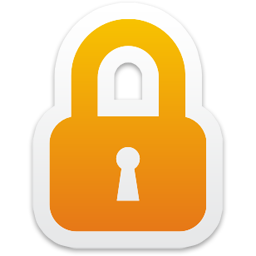 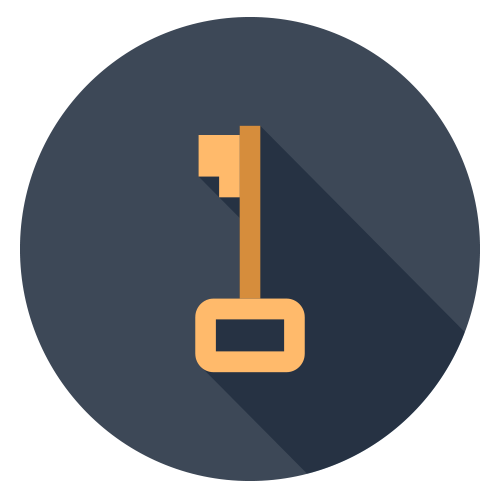 STI - VS
Service Provider (IMS)
STI - AS
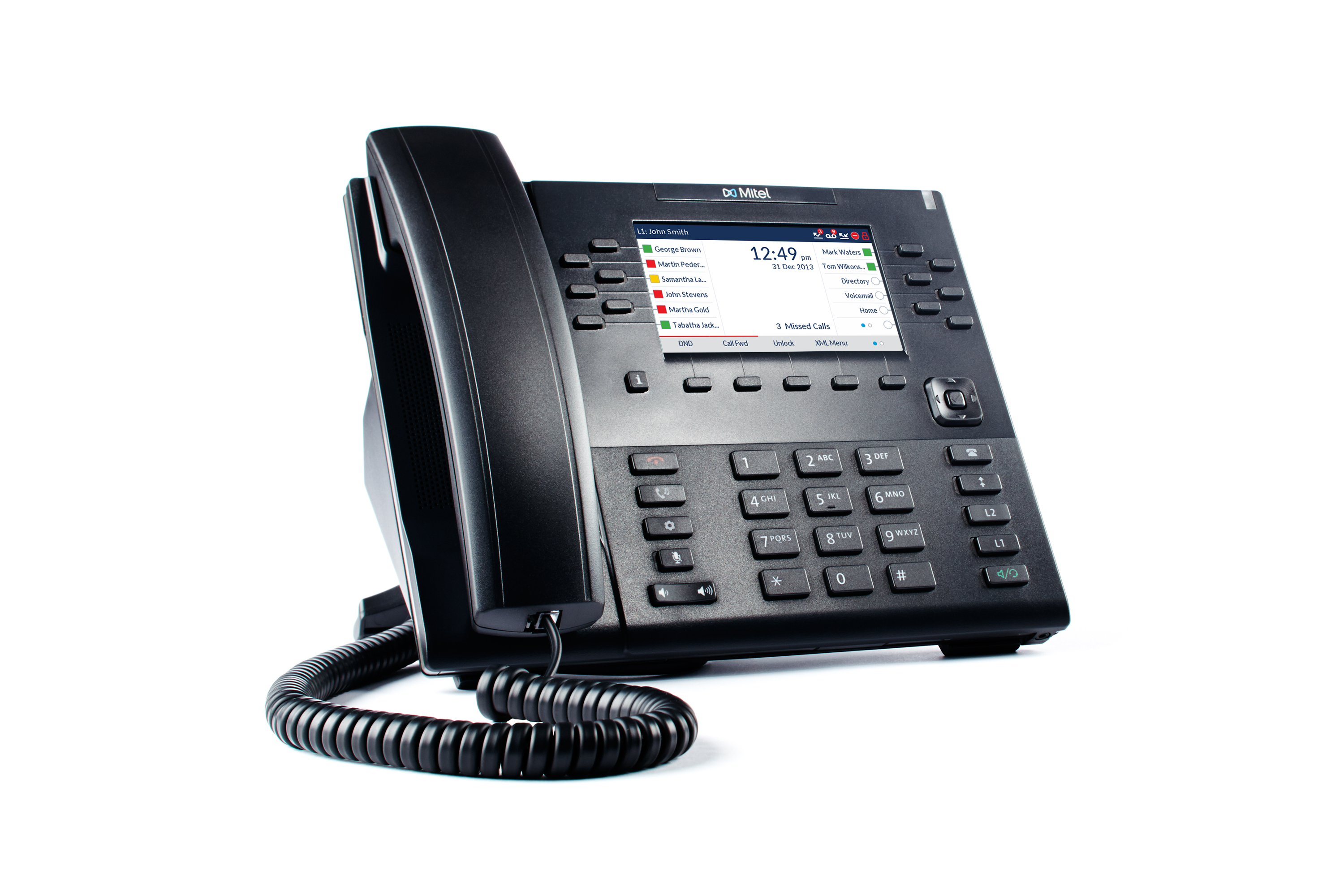 GW
Service Provider (SS7)
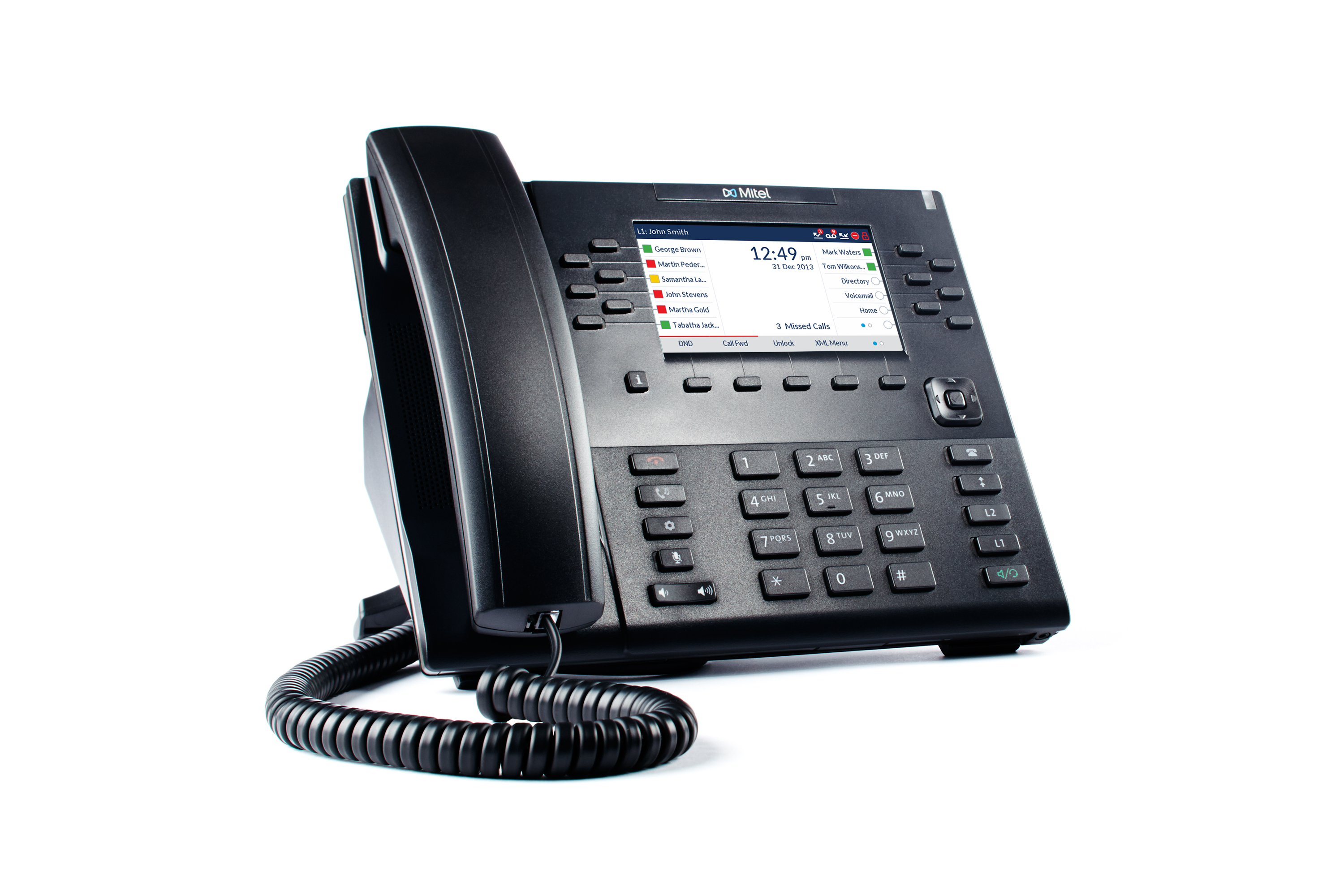 *IP Network only, no workaround for TDM yet.
28
Summary: SHAKEN Governance – Trust Model
STI-GA
FCC/FTC
STI-PA
STI-CA
Service
Provider
Partial
Attestation
Full
Attestation
GW
29
TDM/PSTN Traffic
STIR/SHAKEN is an IP-based solution
Calls that traverse the PSTN will not pass along the IP headers carrying the information that validates the Caller ID
TDM originated calls should receive Gateway level attestation
Potential Solutions?
There are no solutions that have been brought to the IP-NNI for industry discussion
For discussion at the IP-NNI a contribution must be submitted
Some proprietary ideas have been raised by parties within the industry
Use of multiple trunk groups to denote various levels of attestation
Use of out-of-band signaling to transmit caller ID authentication information around TDM networks
There are no industry standard solutions currently for passing authenticated Caller ID information where TDM networks remain in the call path, but it is not expected that providers with TDM networks will implement STIR/SHAKEN
30
Questions
31